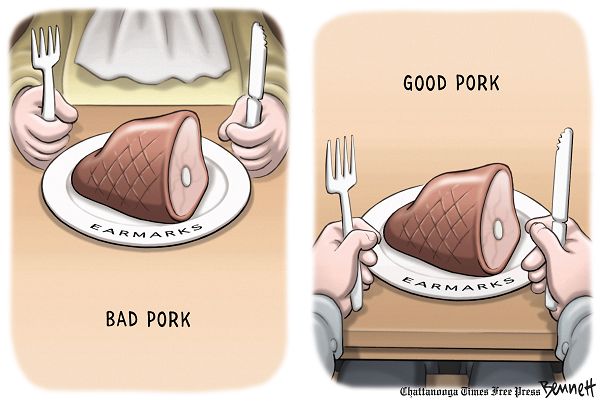 Pork Update
In 2010, Republicans vowed to stop all pork (also called earmarks) spending.  (About .5% of the budget/$15 B per year).

In your opinion, what are 
the consequences both 
positive and negative?
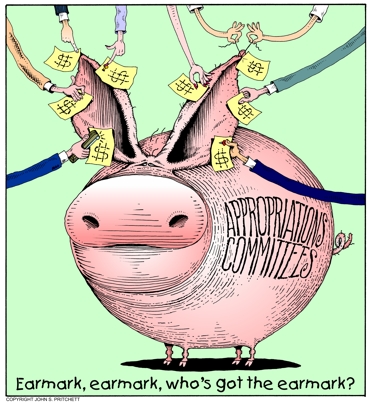 http://www.cagw.org/reports/pig-book/2012/2012-pig-book.pdf
http://www.youtube.com/watch?v=QnlqRnfHgWA  (LIVE PIG CLIP)
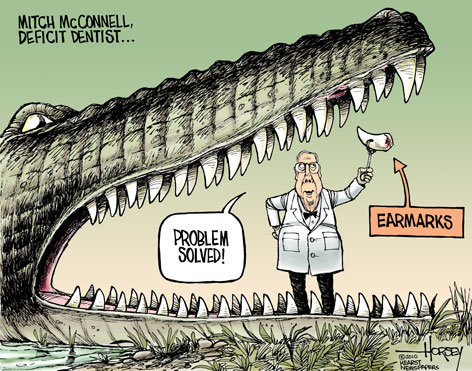